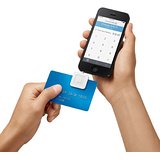 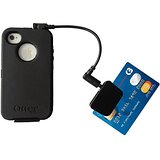 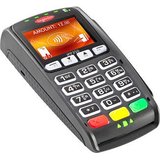 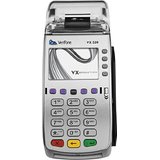 PCI DSS
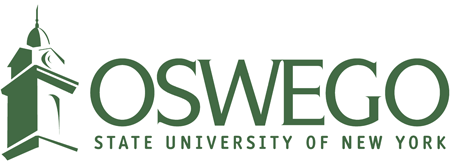 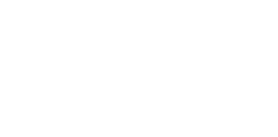 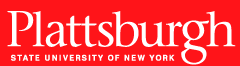 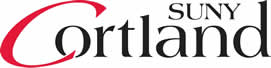 How does your campus or institution view PCI Compliance?
“Do... or do not. There is no try.”
-- Yoda, “Star Wars: Episode V - The Empire Strikes Back” (http://www.imdb.com/character/ch0000015/quotes)
“Either you karate do "yes" or karate do "no." You karate do "guess so,"[makes squish gesture] “just like grape.”
-- Mr. Myagi, “The Karate Kid” (http://www.imdb.com/title/tt0087538/quotes)
“What would you be if you were attached to another object by an inclined plane, wrapped helically around an axis?”
-- Leonard Hofstadter, “The Big Bang Theory”(http://the-big-bang-theory.com/quotes/character/Leonard/)
Lexicon (https://www.pcisecuritystandards.org/pci_security/glossary)
PCI DSS - Payment Card Industry Data Security Standard
SAQ - “Self-Assessment Questionnaire.” Reporting tool used to document self-assessment results from an entity’s PCI DSS assessment 
PA-QSA - “Payment Application Qualified Security Assessor.”
P2PE – Point to Point Encryption.
CHD – Card Holder Data
Merchant - For the purposes of the PCI DSS, a merchant is defined as any entity that accepts payment cards bearing the logos of any of the five members of PCI SSC (American Express, Discover, JCB, MasterCard or Visa) as payment for goods and/or services
PA-“Payment Application Data Security Standard.”
ROC - “Report on Compliance.” Report documenting detailed results from an entity’s PCI DSS assessment.
ROV  - “Report on Validation.” Report documenting detailed results from a PA-DSS assessment for purposes of the PA-DSS program.

“I'm too old for this ****!”
-- Roger Murtaugh, “Lethal Weapon”(http://www.imdb.com/title/tt0093409/quotes)
Priority?
How important is this topic on your campus or institution?

What is the scope? Does it include auxiliary services? Foundation/Development?

Request/approval process/governance (GRC)?
Risk Management Environment
How are you evaluating your risk? 

Do you have a process to work with the rest of the campus?

How are you evaluating business practices?
How are you staffing this?
Point person or team?

Enterprise Risk Management Officer?

Other groups
Business Office
Internal Controls
Faculty Senate
E-Discovery Team
Technical Issues/Challenges
What are the technical issues that have arisen as you have worked on this project? 


How are you minimizing scope and what changes have you had to make to the campus or institution?
Costs
Consultants?

Staffing?

Training?

Hardware/Software?

Scope/Scale?
Lessons Learned
What have you learned as you have worked on this project? What has surprised you?



What advice would you give other schools just starting to look at this?
References
https://www.pcisecuritystandards.org/documents/PCI_DSS_v3-2.pdf
https://www.pcisecuritystandards.org/documents/PCI_DSS_v3-1.pdf
http://www.suny.edu/sunypp/documents.cfm?doc_id=583
https://www.pcisecuritystandards.org/pci_security/glossary